Netzwerktreffen der Klimaschutzmanagerinnen und Klimaschutzmanager6. November 2024 in PforzheimFOTO-IMPRESSIONENalle Bilder Quelle: KEA-BW
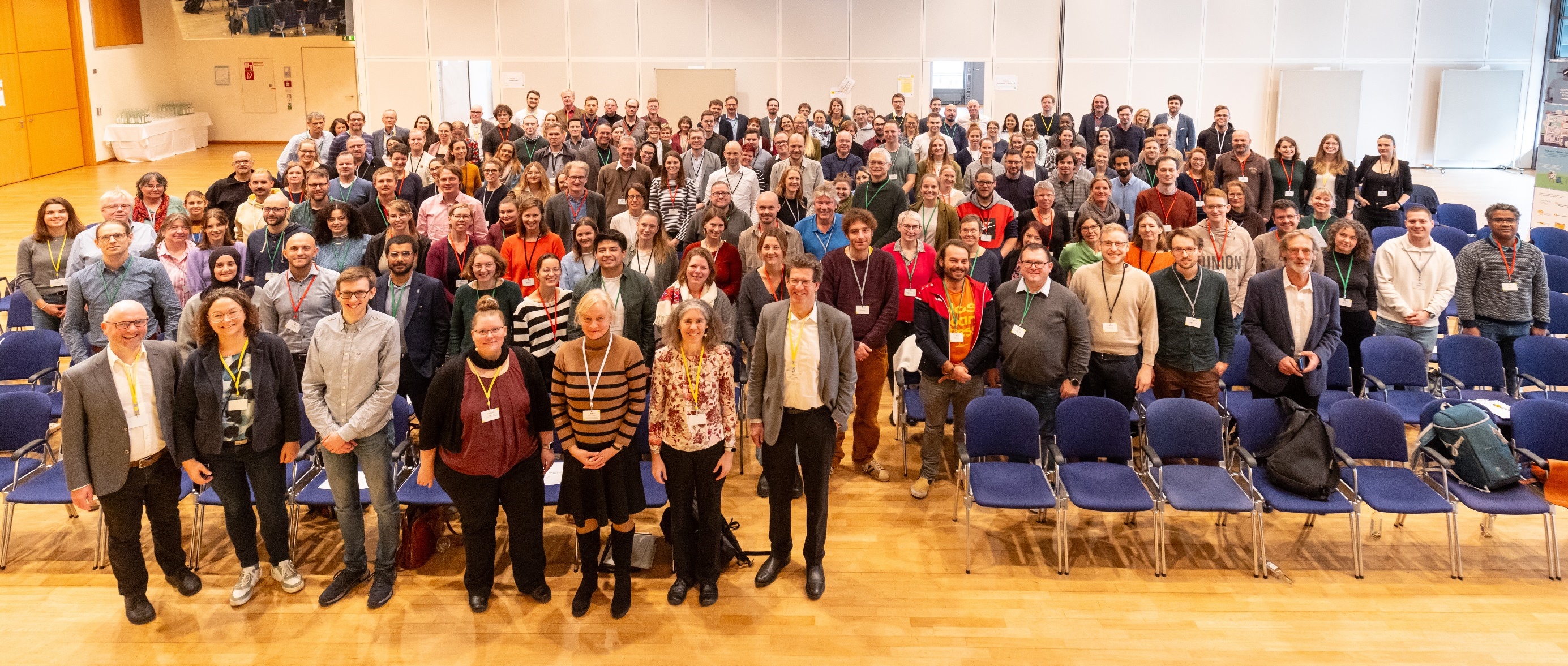 1
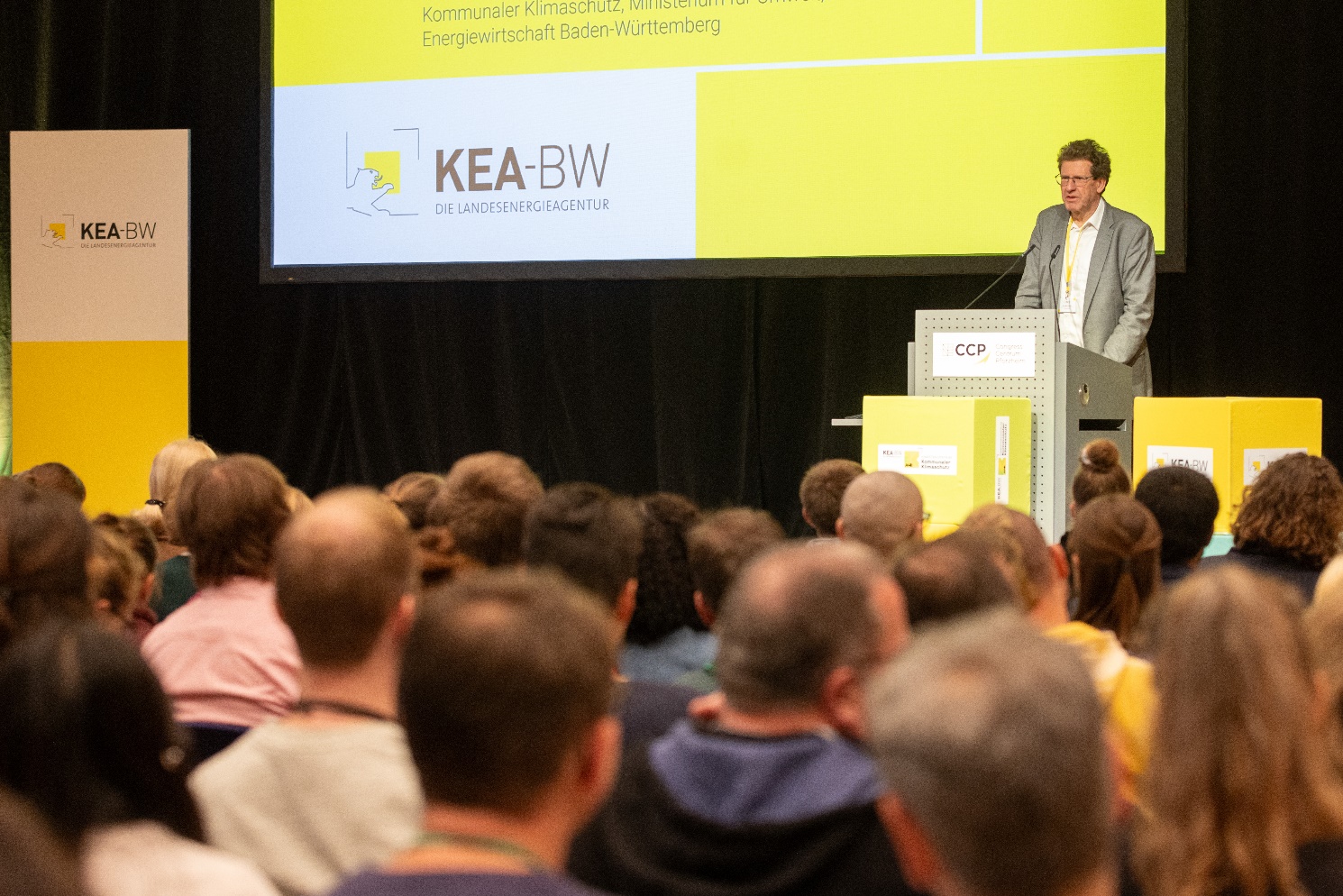 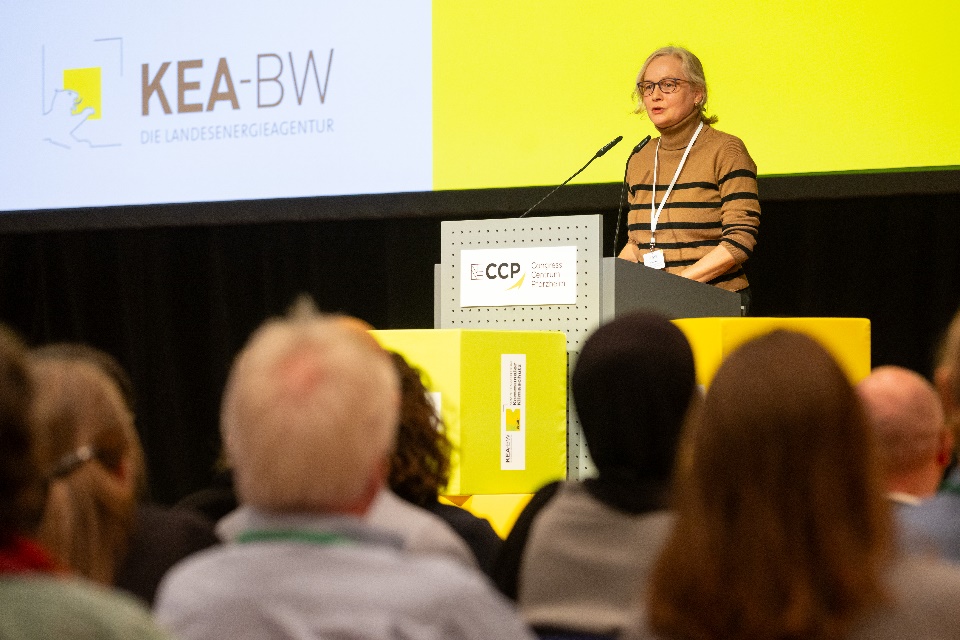 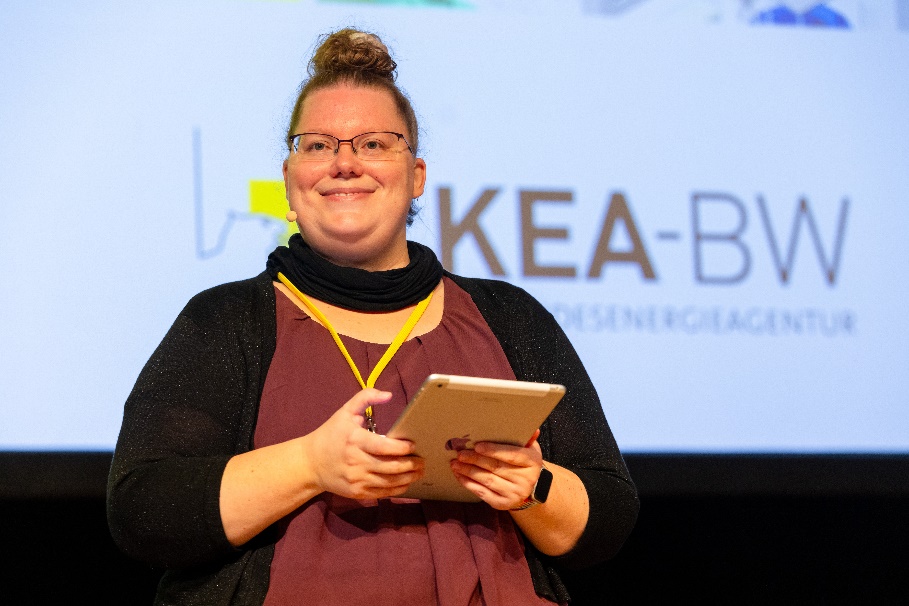 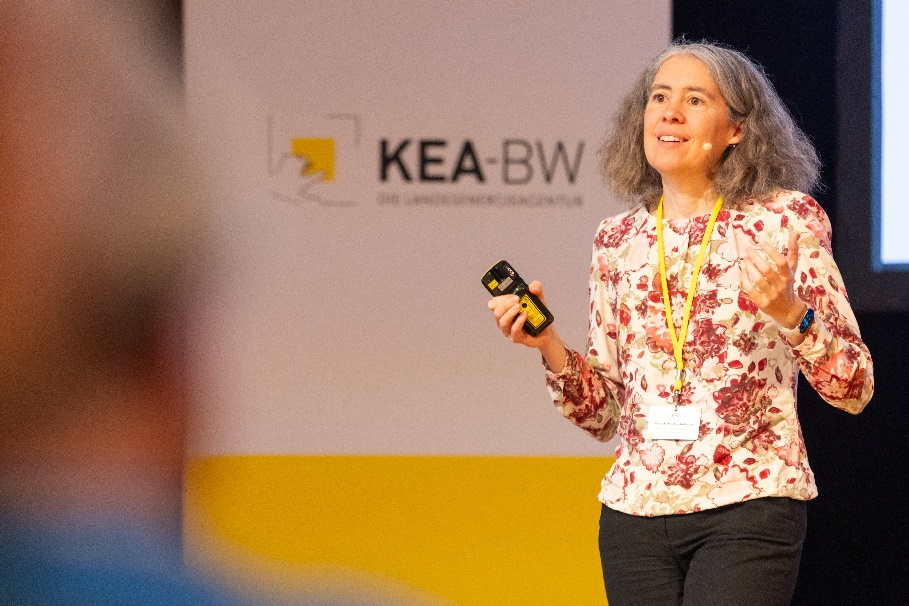 2
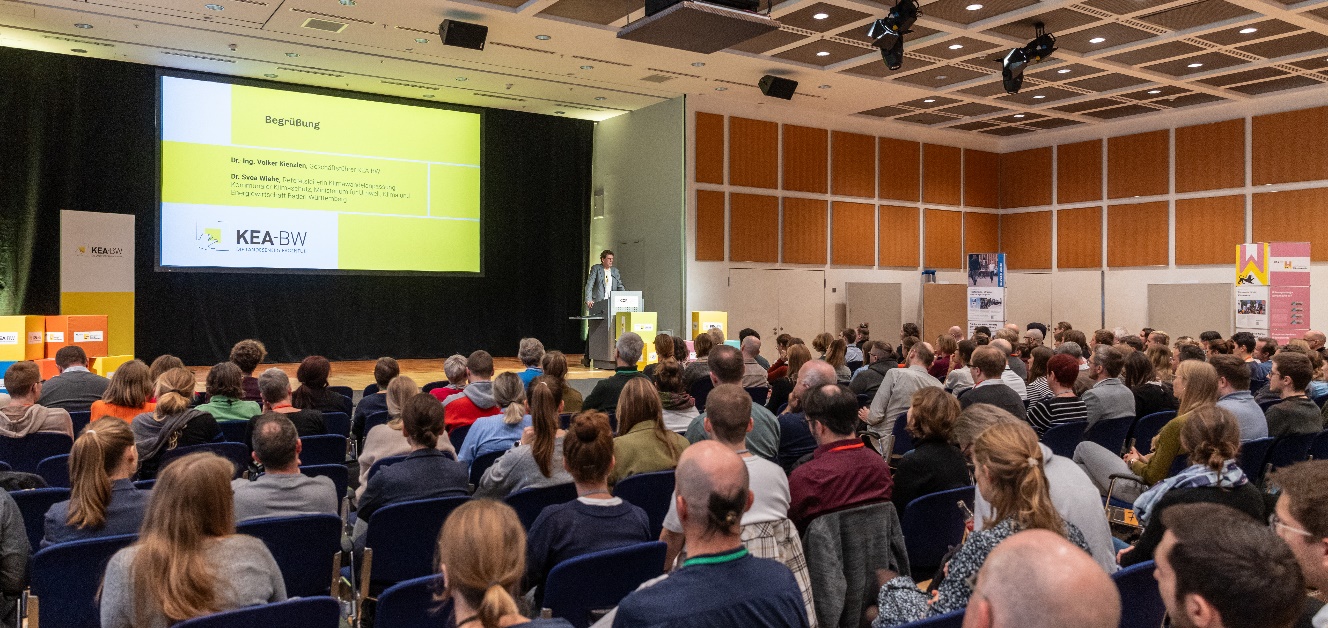 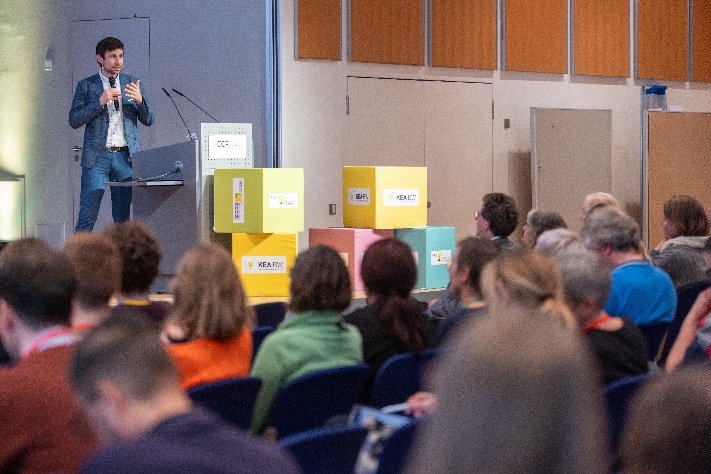 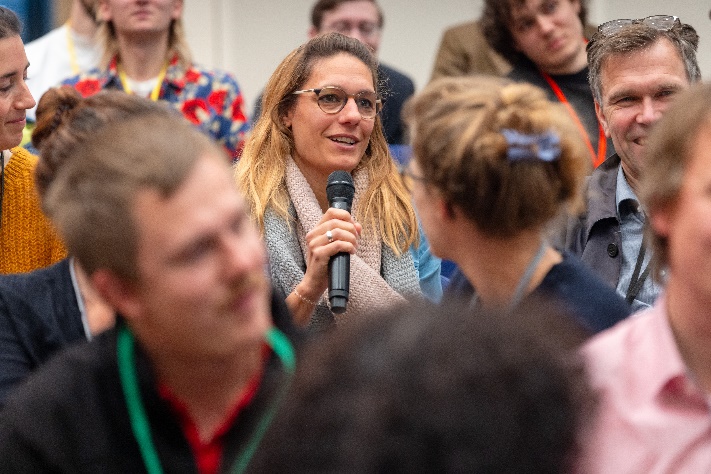 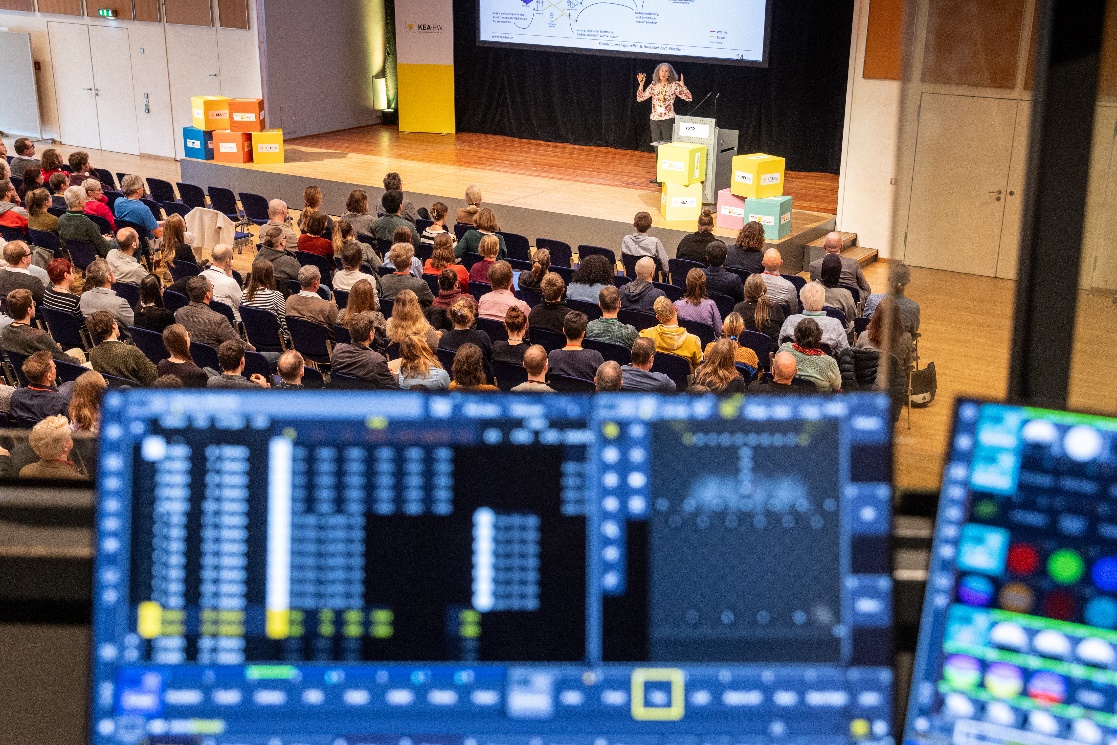 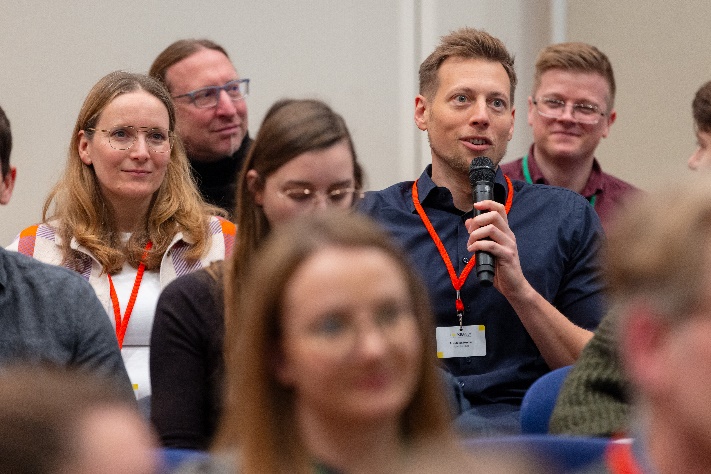 3
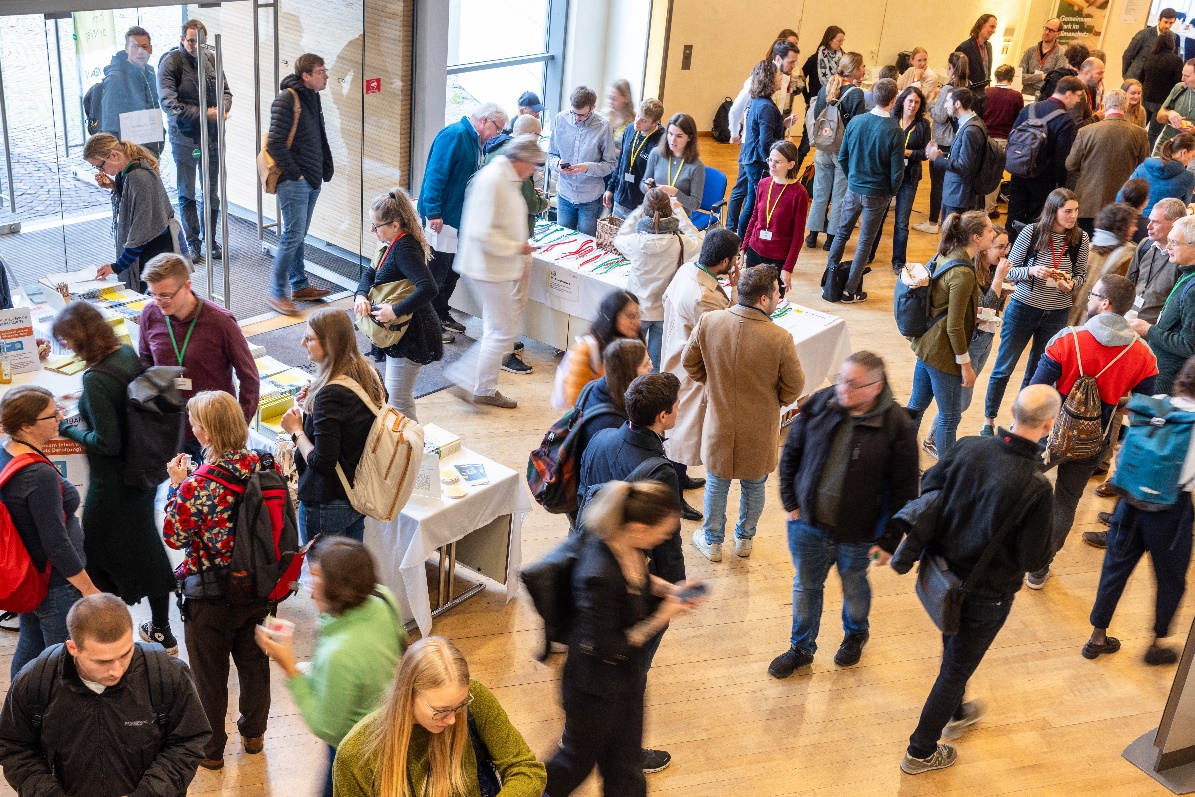 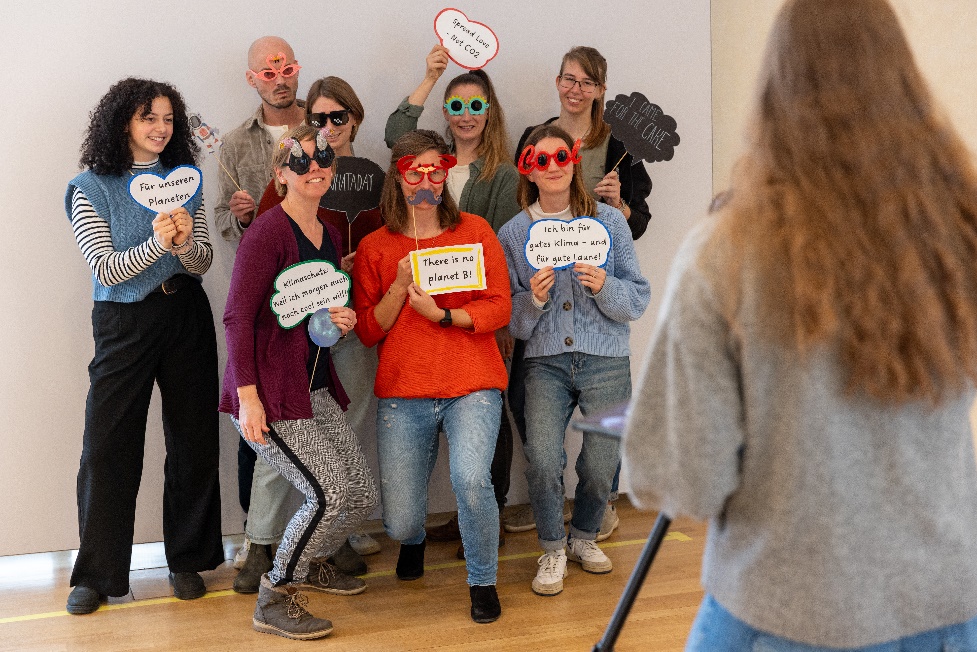 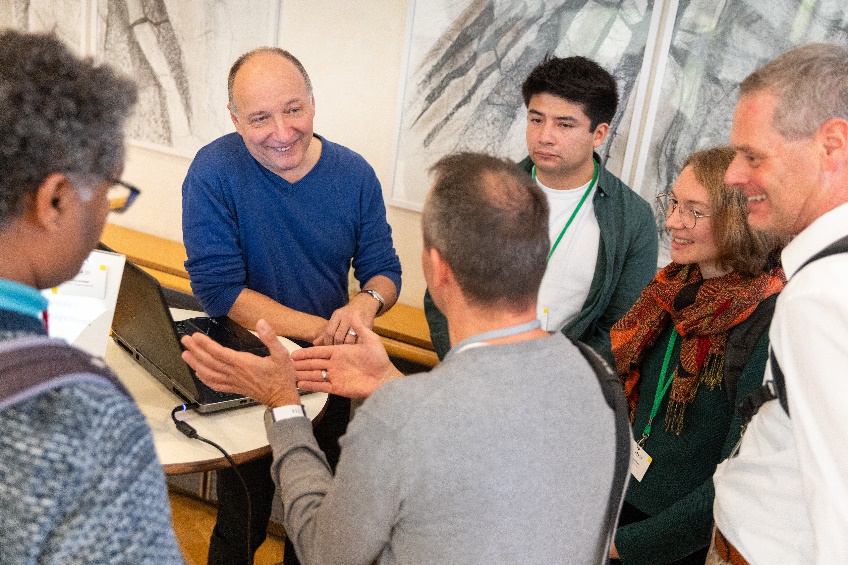 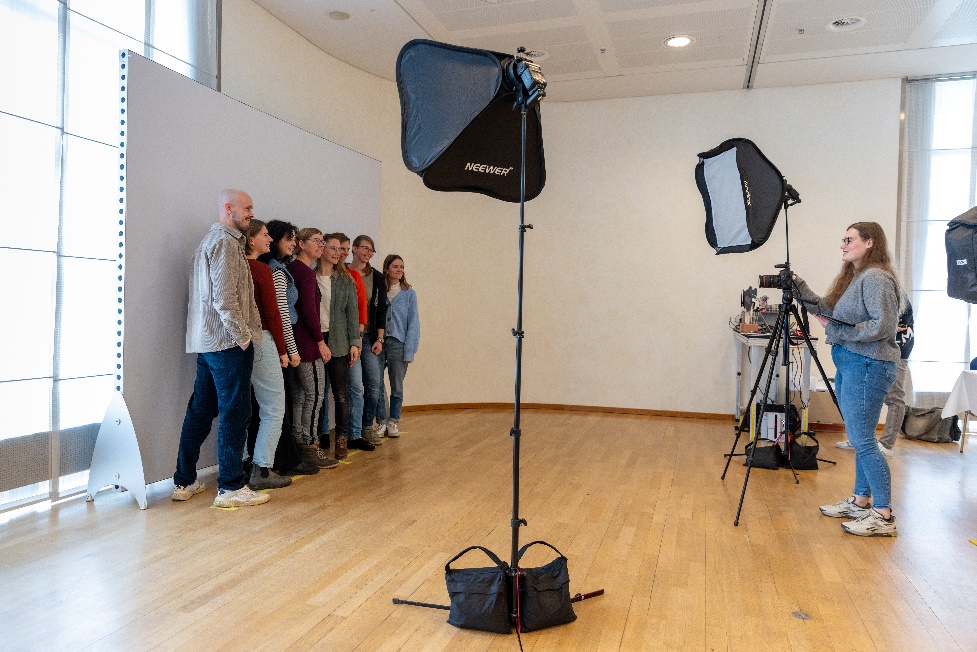 4
FORUM 1: Klimaschutzmanagerinnen und Klimaschutzmanager in den Landkreisen
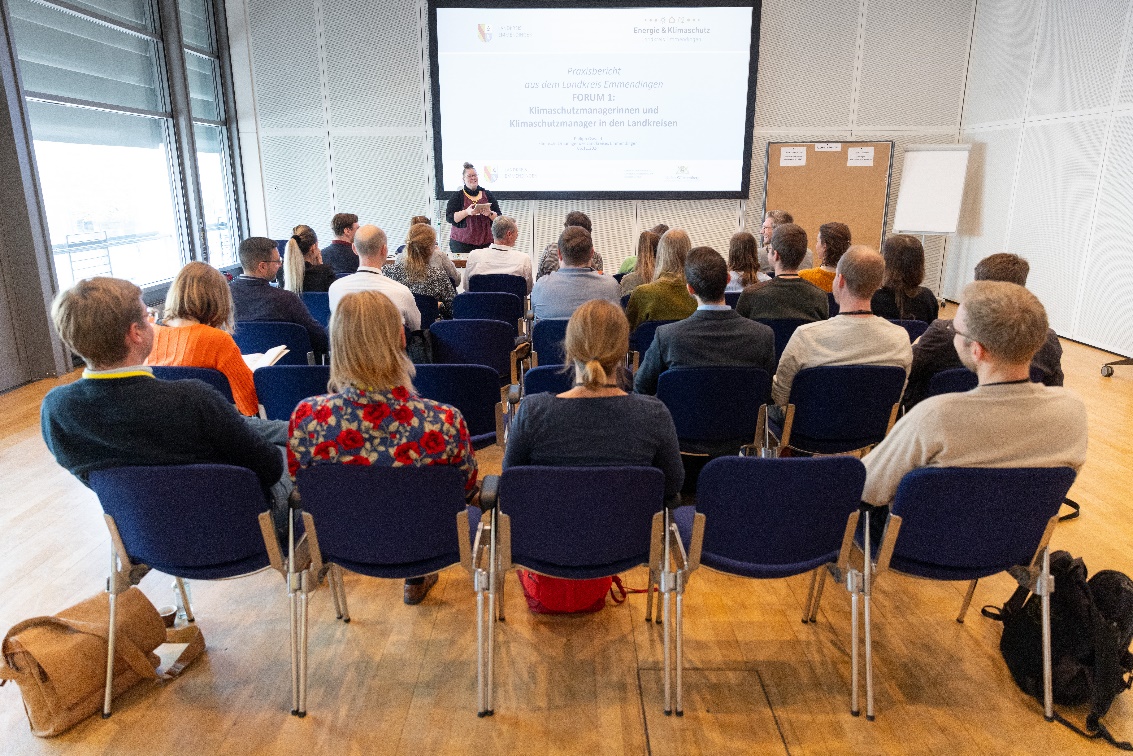 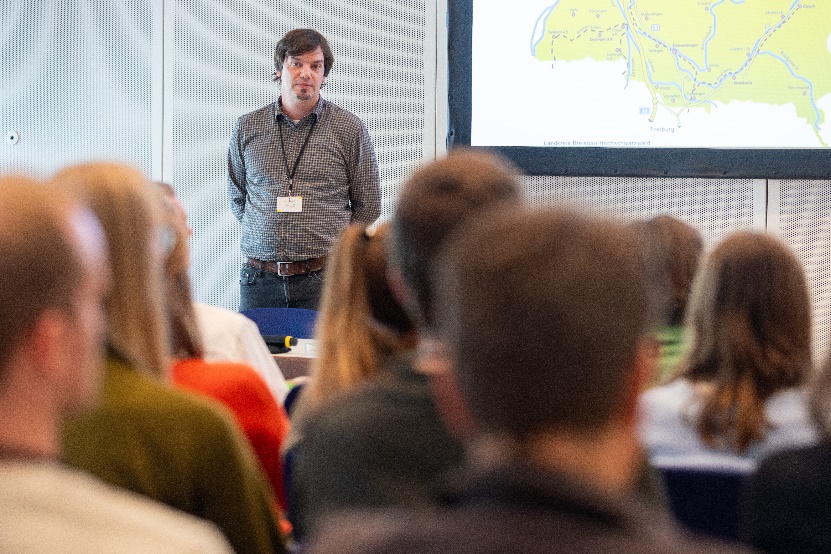 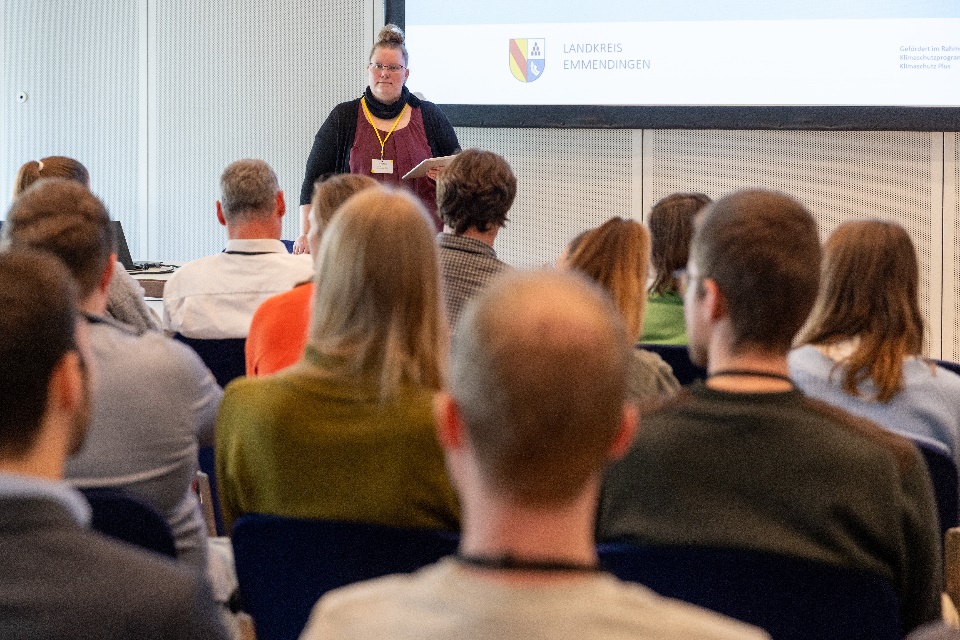 5
FORUM 2: Klimaschutzmanagerinnen und Klimaschutzmanager in Großen Kreisstädten + Stadtkreisen
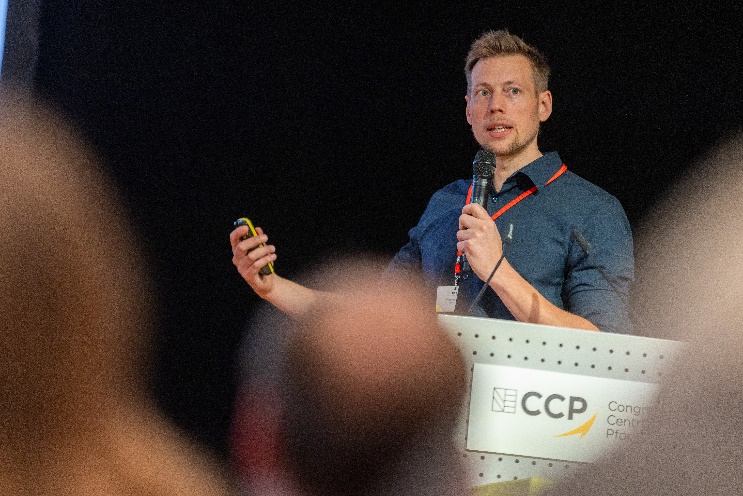 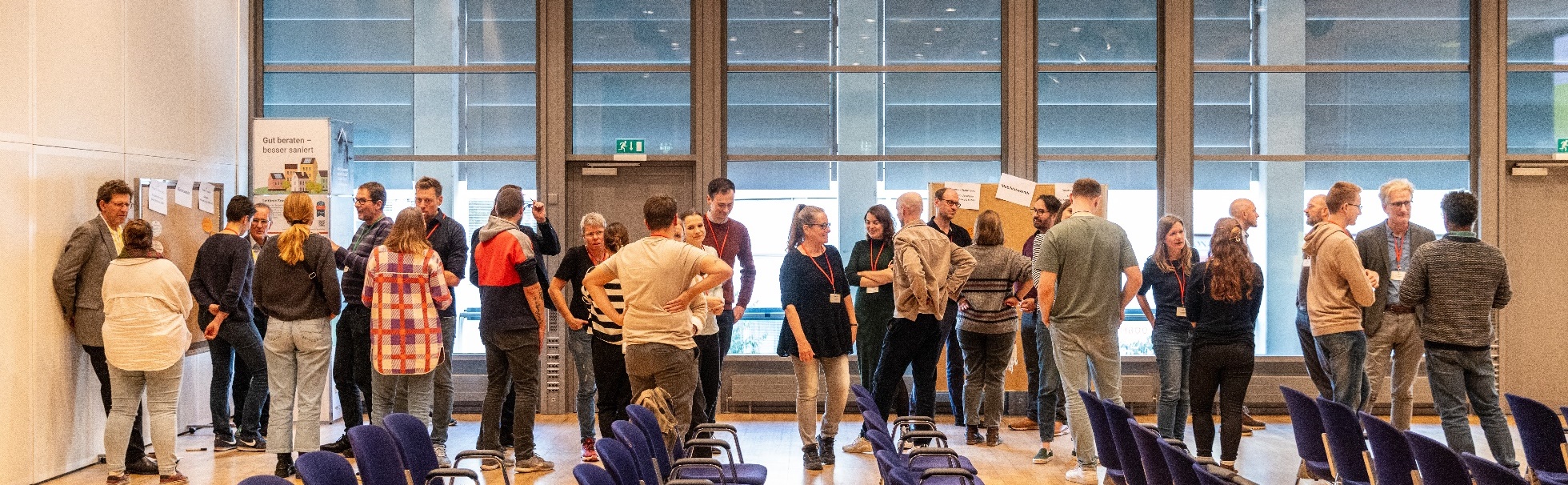 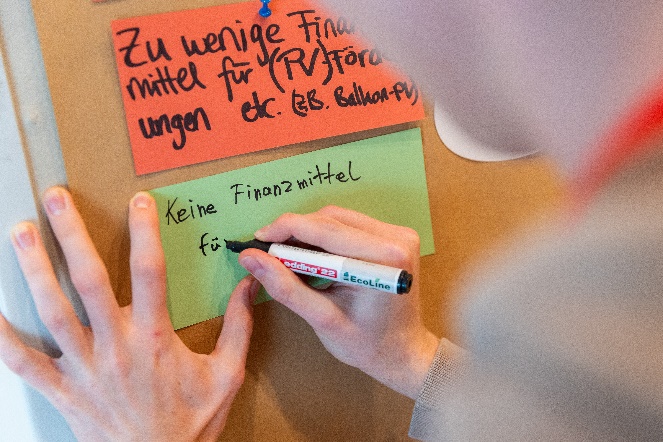 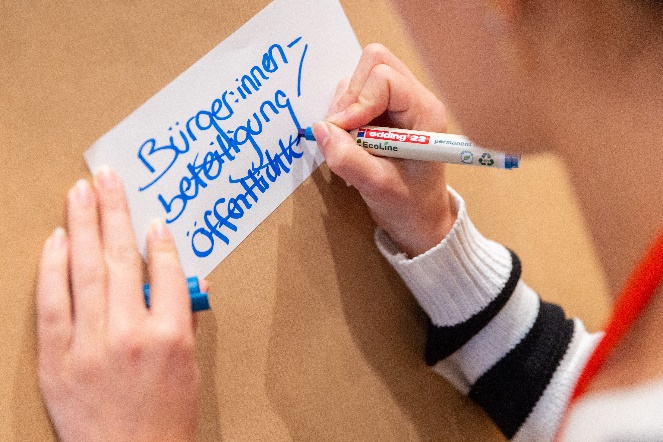 6
FORUM 3: Klimaschutzmanagerinnen u. Klimaschutzmanager in Kommunen < 20.000 Einwohner*innen und interkom. Zusammenschlüssen
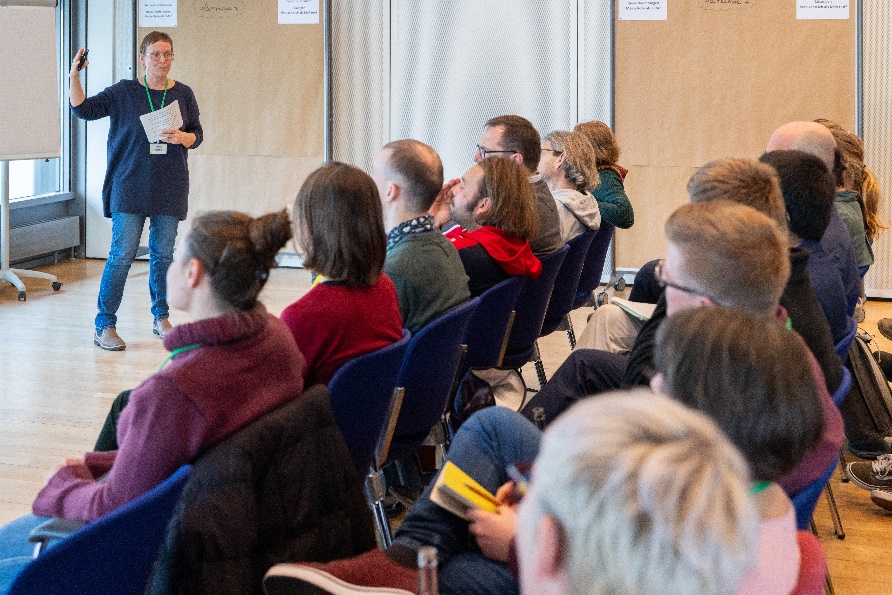 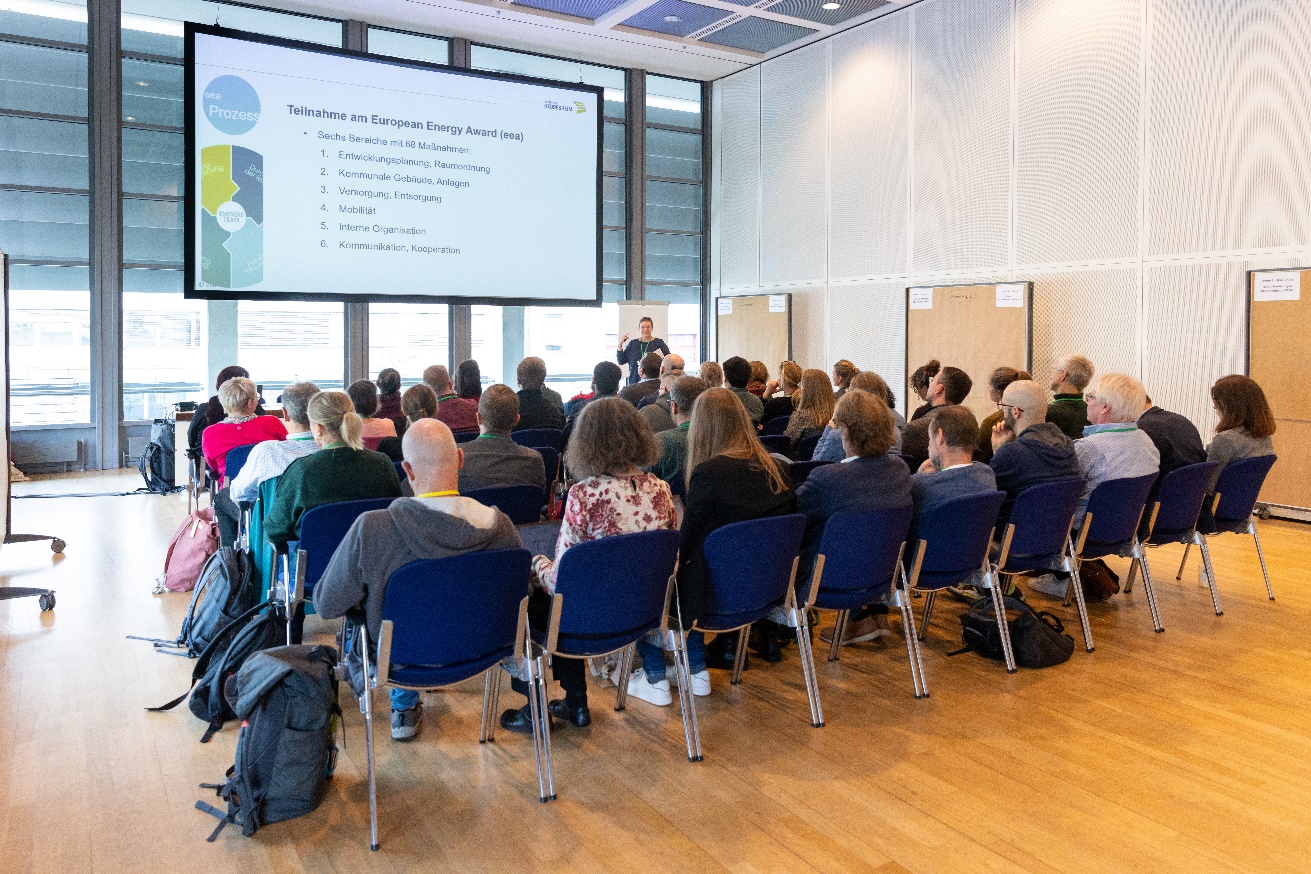 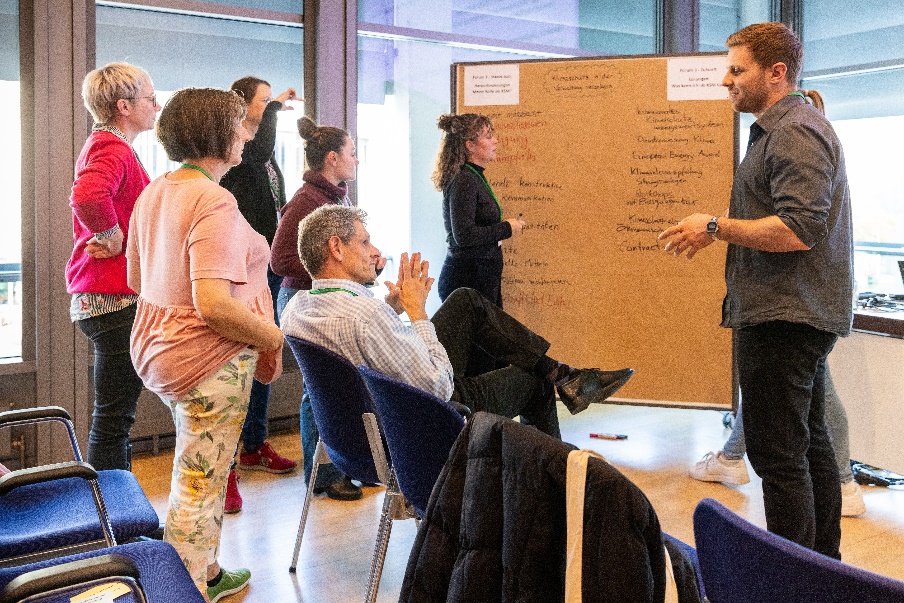 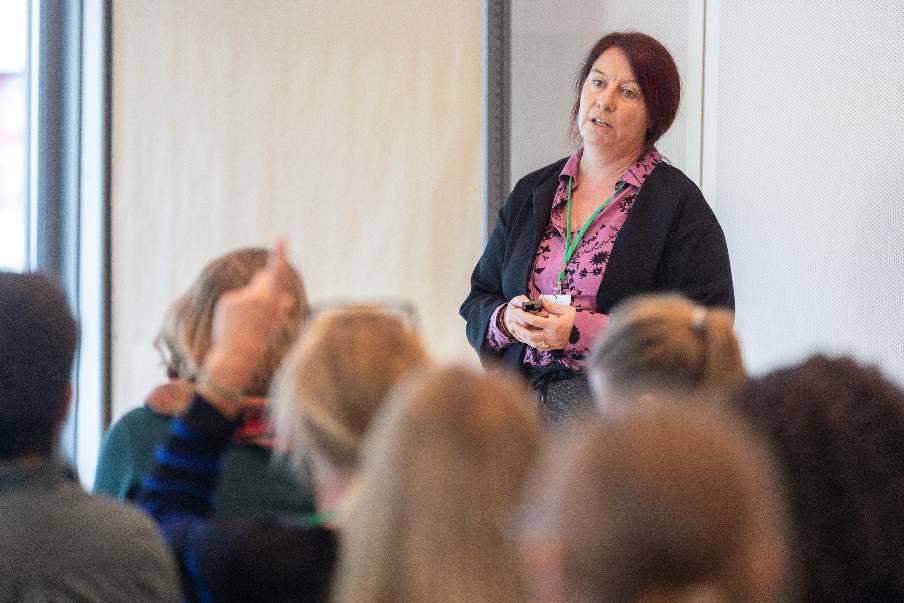 7
FORUM 4: Beauftragte für die klimaneutrale Kommunalverwaltung
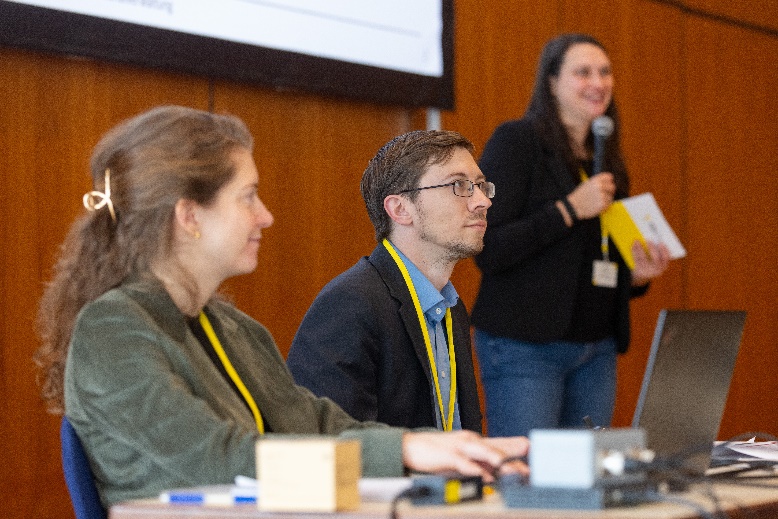 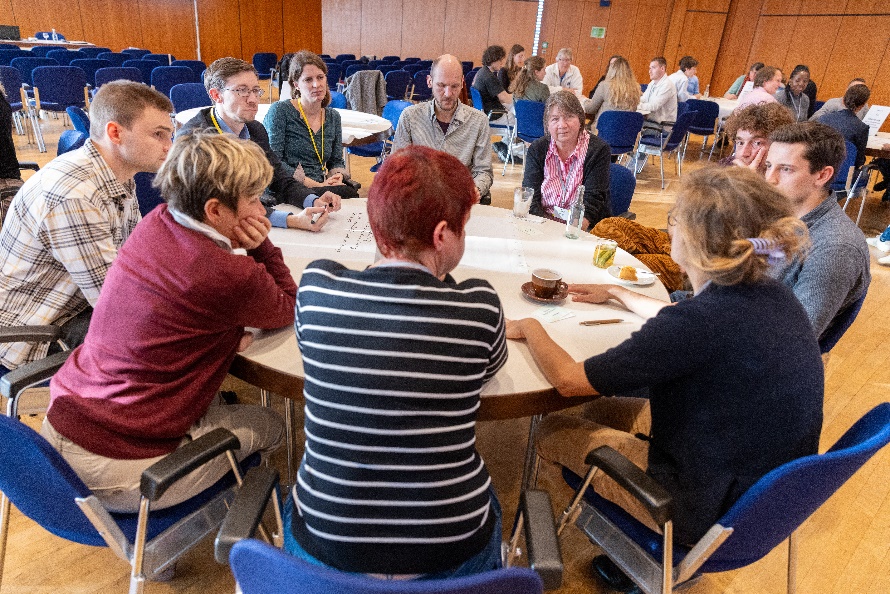 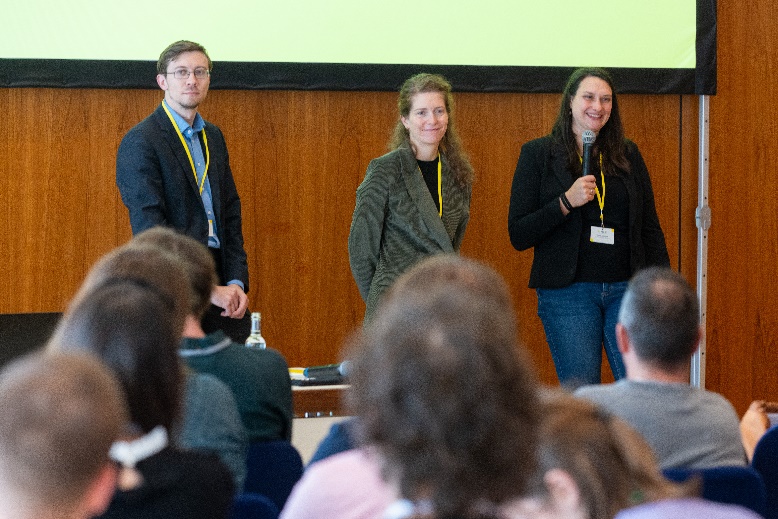 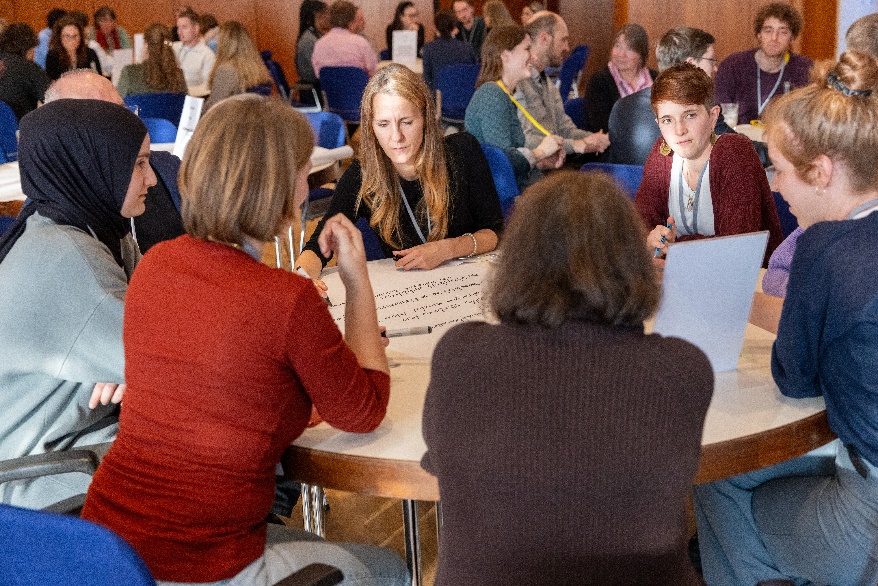 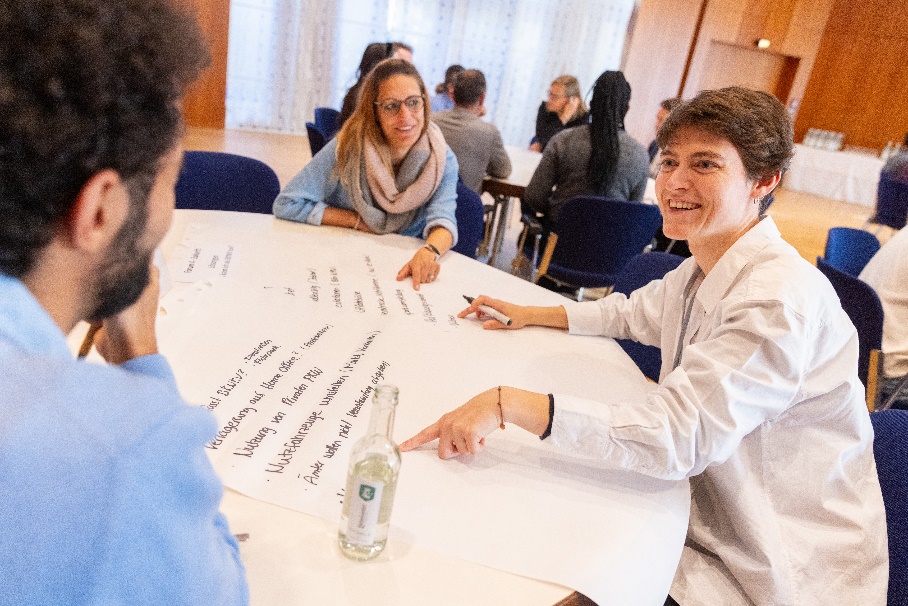 8
FORUM 4: Beauftragte für die klimaneutrale Kommunalverwaltung
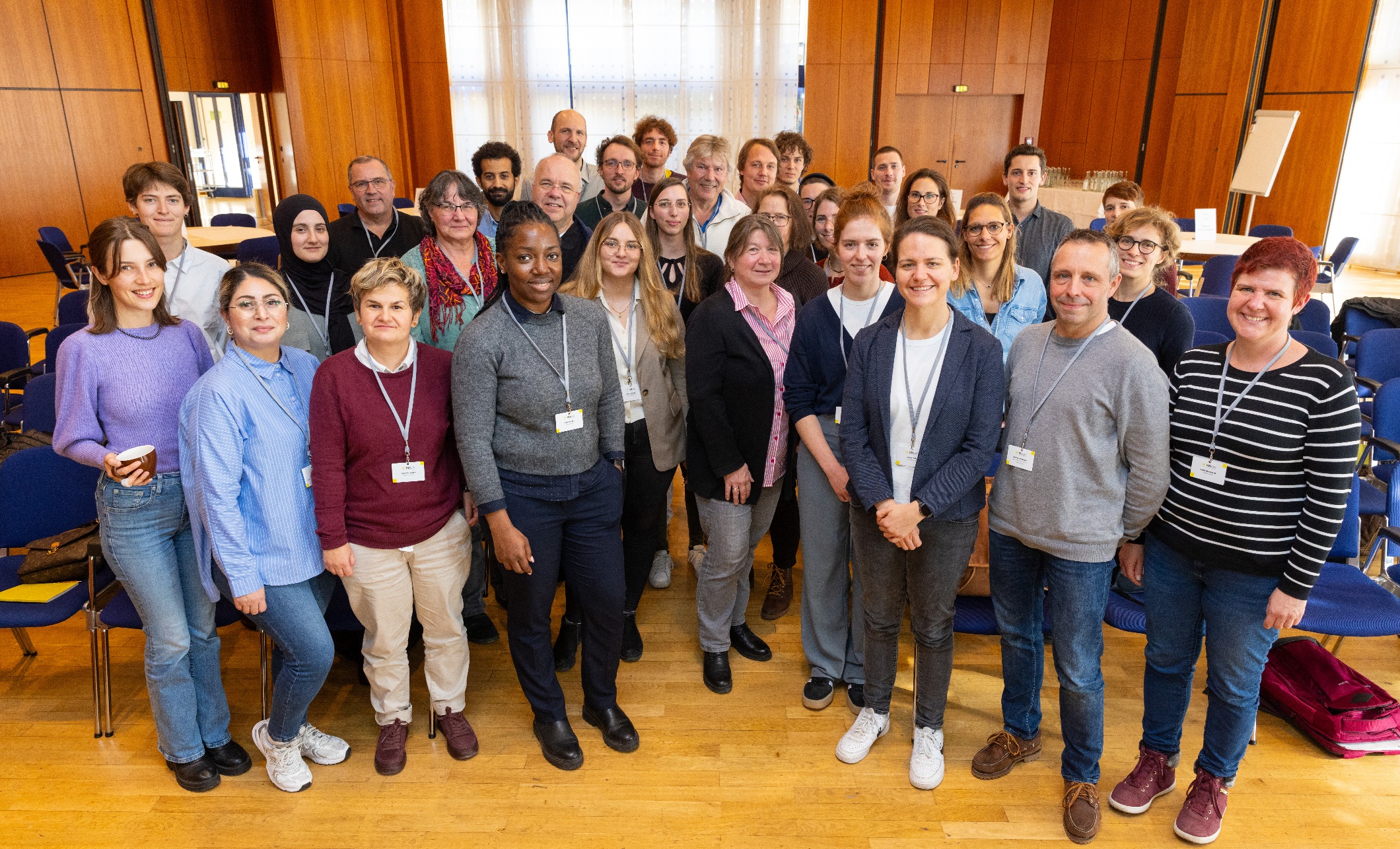 9